Headband Game
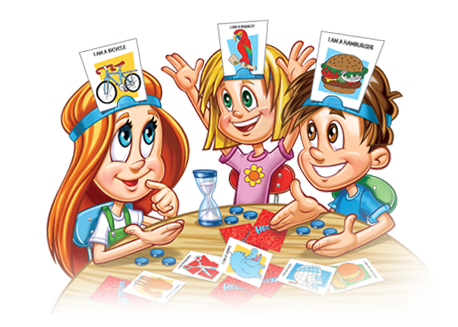 Prepare:
Purchase some cheap headbands and hot glue paperclips to the top. 

Print (any maybe laminate) the cards

Before each round, put a card on the band.
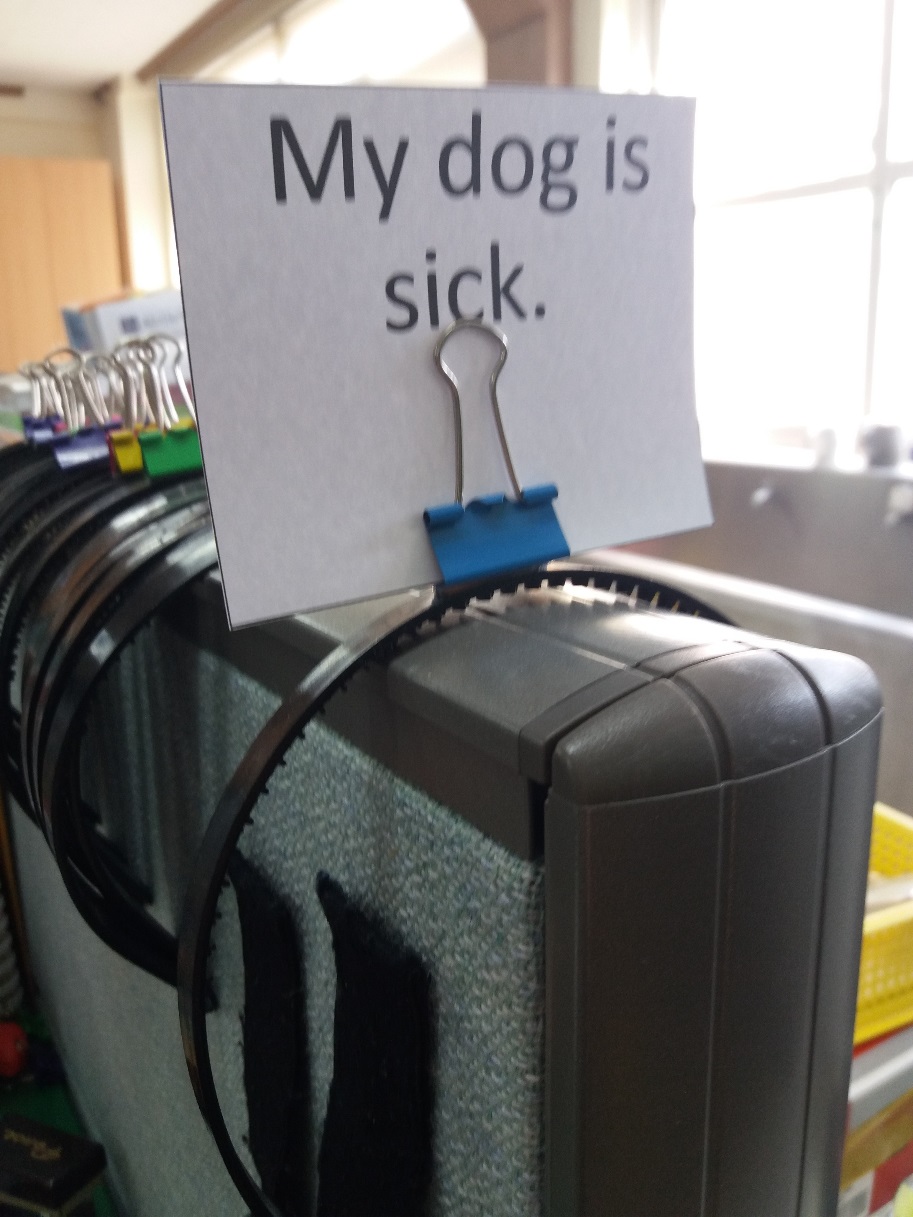 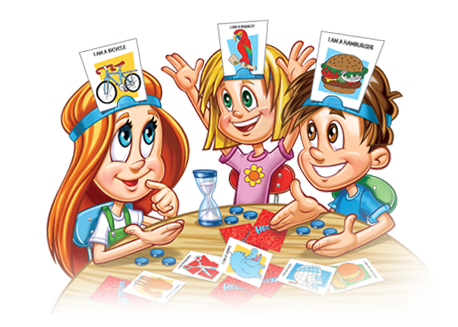 Rules:
Half of the class will receive a headband. 

If you have a headband, you must guess what it says. 

If you don’t have a headband, talk to the headband people.    “Why are you _________?”

When you think you know the answer, talk to the teacher.  If it is correct, you can get a new card.
My dog is sick.
I lost my bag.
I got a bad grade.
I lost the soccer game
I lost my book.
I got a new ball.
My sister broke my watch.
I lost my phone.
I bought new shoes.
My sister ate my cookies.
I am doing my homework.
I lost my picture.
I broke my glasses.
I saw a ghost.
Because I am sick.
I lost the soccer game
I lost my book.
I got a new ball.
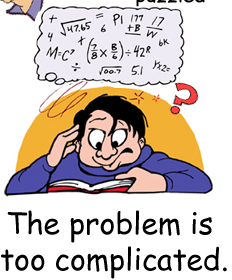